GROUP-1
Class on Creativity and Innovation
NCAT-2016
SHASHANK DHYANI
RITWIK TRIPATHI
DANIEL SINHA
VANDANA KUMARI
AKHIL SHARMA
NEHA SONI
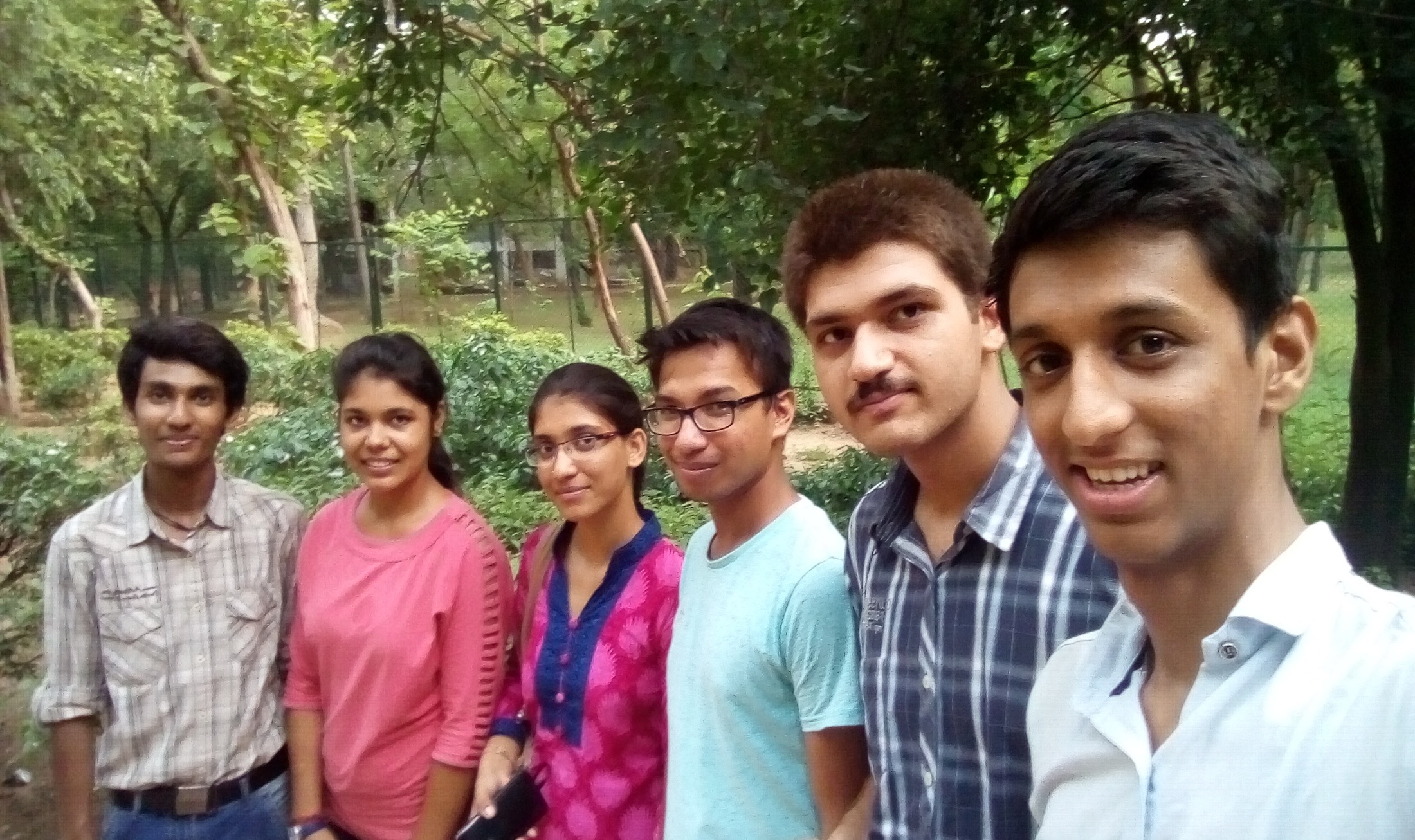 PROBLEM  AREAS
People riding vehicles need advanced timers in traffic signals .
Consumers need battery operated heating rods.
Commuters need guidance & directions in unknown areas to avoid cheating and expenses.
MIND MAPPING
FISH BONE DIAGRAM
Material
Measurement
Machine
Limited Smartphone users 17%
Broken taxi meter
Unawareness of distance &time
Limited no of transport facilities
Fraudulent use of meters
exorbitant
Intracity Traveling
fraud
Due to change in weather
Sense of insecurity
Language problem
Unawareness of local environment
all Booked and closed hotels
Environment
People
SIX THINKING HATS
Cost Effective Service
 Better Solution in Unfamiliar Environment
 Route Direction in User Language
People get cheated if they are unaware about city.
 Insecure feeling at unknown places.
 Lack of access to technology.
 People may be uneducated.
Provide App, Toll free no.
 Provide route direction.
 Information send via text message.
Cost effective solution.
 Feel free from being cheated.
 No bad image of visiting place.
 Service in their language.
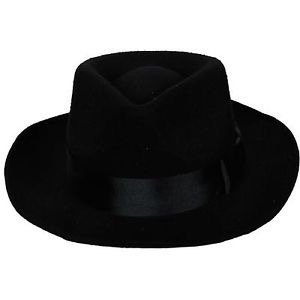 More investment.
 Lack of knowledge about the service.
 Network failure
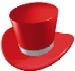 Feel more familiar and safe
 Easy and convient
 More comfortable to reach destination.
SOLUTION
Provide direction to commuters to reach to their destination from a particular place.

 Give details about destination distance, time, modes of transportation

 Smartphone's as well as ordinary phones receive guidelines in their language.
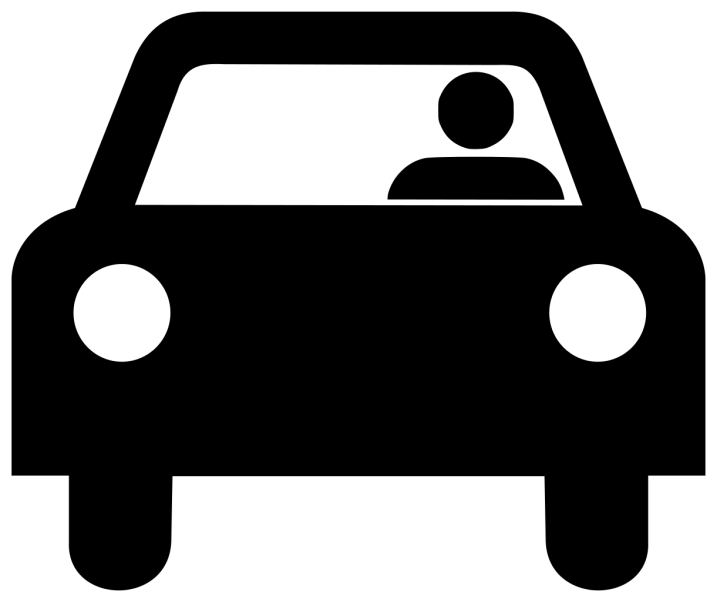 HOW WILL IT WORK ?
Information from App and Toll Free no. 

App gives information through maps.

Toll free no. provide information about destination via sending sms.

Solution provide data about distances between places.

Solution provide routes data.

Solution provide mode of travelling and their charges.
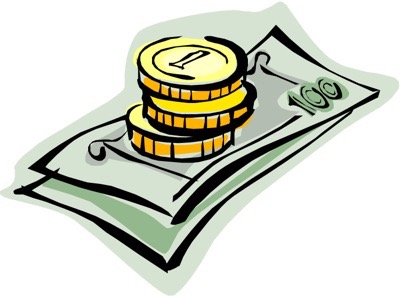 FINANCE
Office set-up.

Technical Support.

Coding and implementation.

Advertisement

Salary

More..
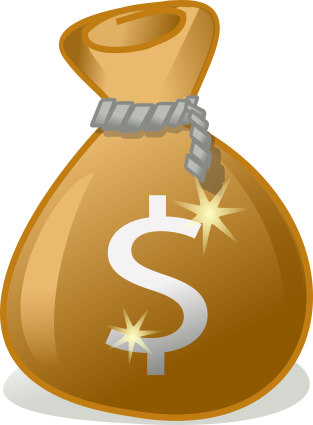 FEASIBILITY
Only 17 % smart phones users in market.

 Existing services do not provide appropriate  help.

 India has a big market of travel and tourism.

 Variety of languages spoken across the country.
IMPACT & BENEFITS
Cost effective.

 Safe solution to get the right direction.

 Useful for all kinds of people

 Easy to use

 Easy to understand

 Traveler  feels  safe and secure

 Commuters don’t lose confidence

 Passenger s do not get cheated
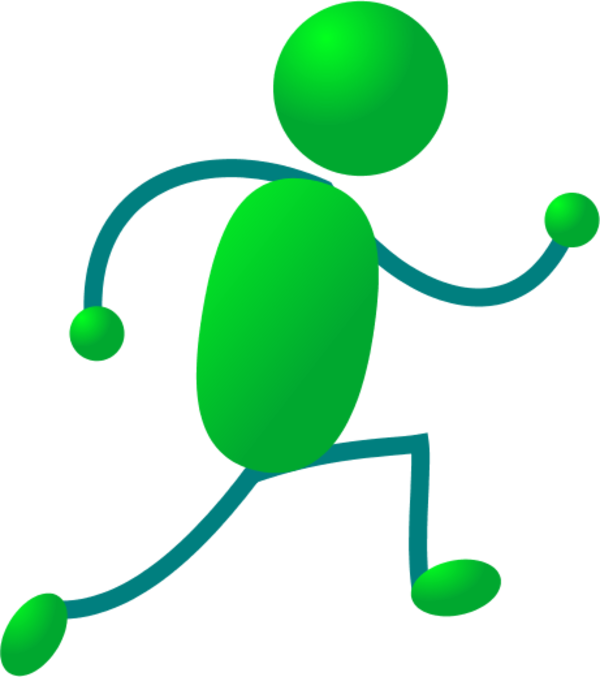 HELP NEEDED
FINANCIAL SUPPORT


 TECHNICAL KNOW-HOW


 GOVERNMENT RECOGNITION


 MEDIA SUPPORT
THANK YOU